Biomarcadores moleculares da rejeição: papel e disponibilidade
Vivian Lumi Onusic
Nefrologista do Serviço de Transplante Renal HC-FMUSP
Doutoranda em Nefrologia FMUSP
Declaração de Conflito de Interesse
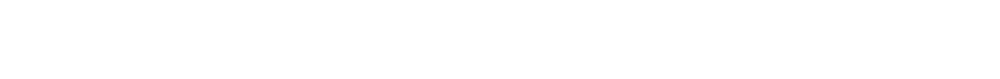 Dr(a). Vivian Onusic afirma não ter conflito de interesse a declarar

Exigência da RDC Nº 96/08 da ANVISA
Biomarcadores moleculares da rejeição: papel e disponibilidade
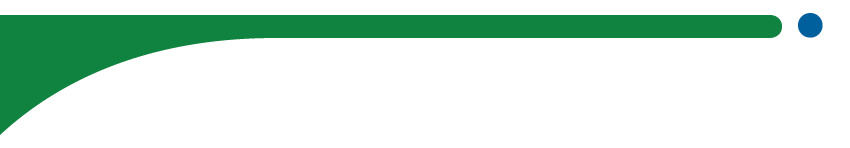 - Biópsia + C4d + DSA  padrão-ouro 
- Exame Invasivo e tardio (creatinina, proteinúria)
- Amostras pouco representativas
- Algumas patologias são difíceis de diferenciar pela histologia
- BIOMARCADOR NÃO-INVASIVO
Grupo de Banff: biomarcadores minimamente invasivos (2021)
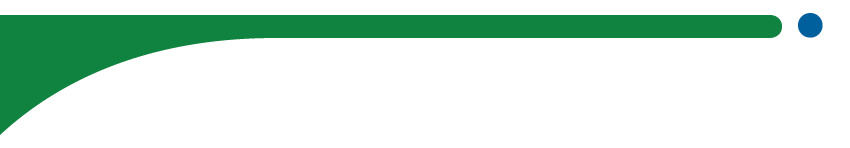 Características de um biomarcador:
Rejeição x sem rejeição 
Ser específico para rejeição 
Substituir a biópsia ou adicionar informação a biópsia 
Valor prognóstico 
Discriminar rejeição mediada por anticorpo (RMA) de rejeição mediada por células  (RMC)
[Speaker Notes: .]
Classificação de Banff 2022
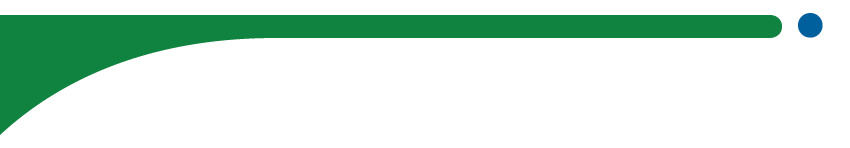 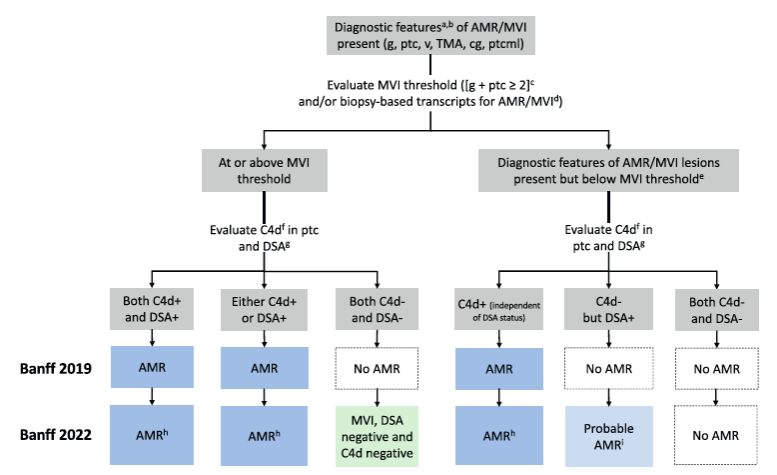 M. Naesens, C. Roufosse et al. American Journal of Transplantation 24 (2024) 338–349
Análise de transcritos na biópsia do enxerto
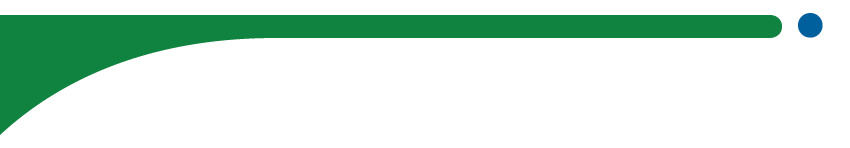 painéis de expressão gênica através do tecido renal  FENÓTIPO
técnicas: RT-PCR, Microarray, RNA seq, NanoString nCounter
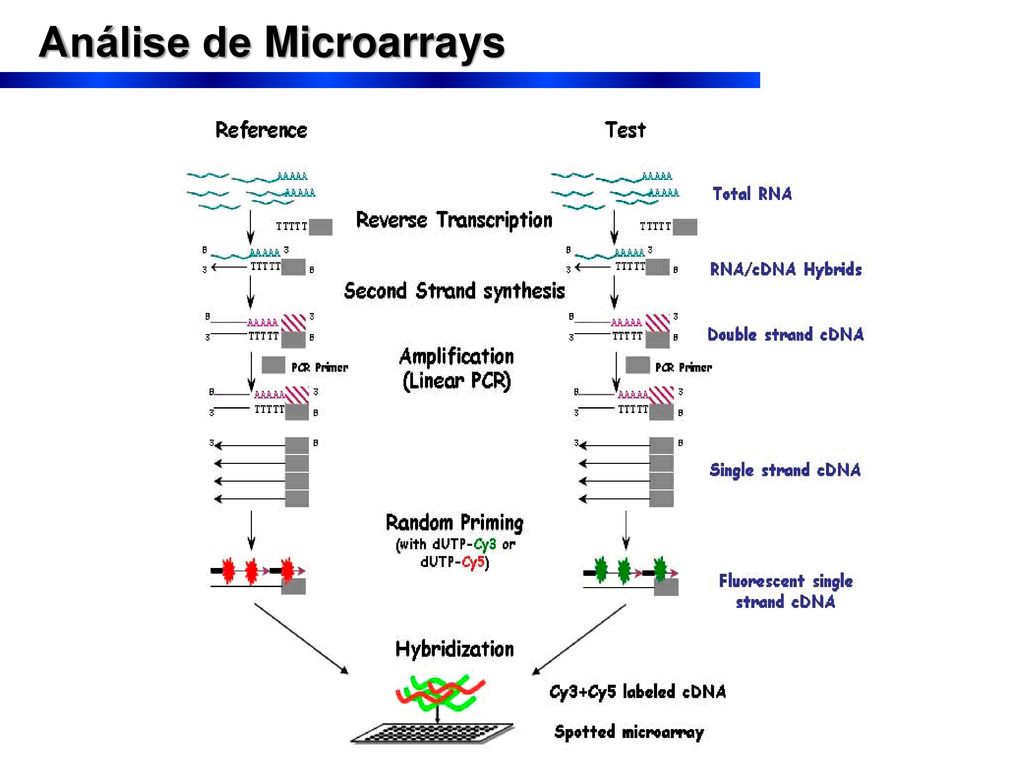 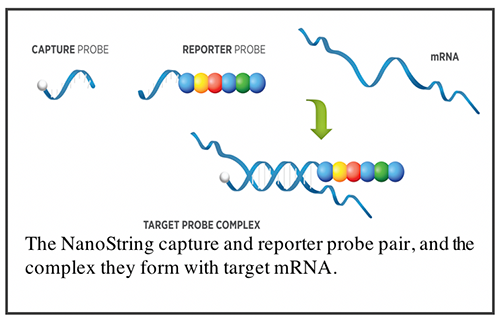 Análise de transcritos na biópsia do enxerto
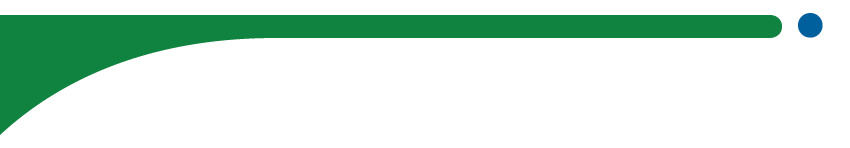 M. Naesens, C. Roufosse et al. American Journal of Transplantation 24 (2024) 338–349
Análise de transcritos no sangue (Não – invasivo)
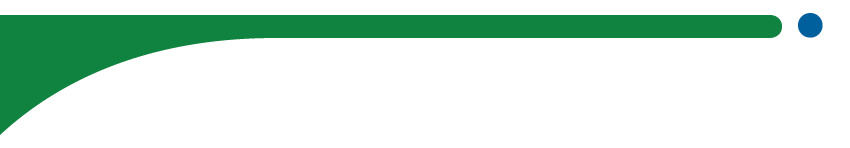 G. Benincasa et al. Human Immunology 84 (2023) 89–97
Cell-free DNA (cf-DNA)
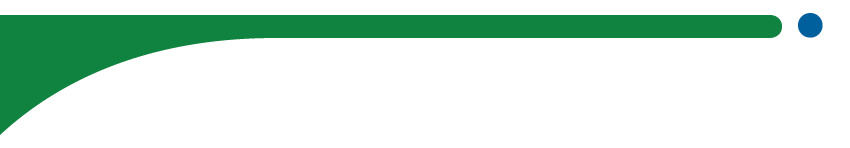 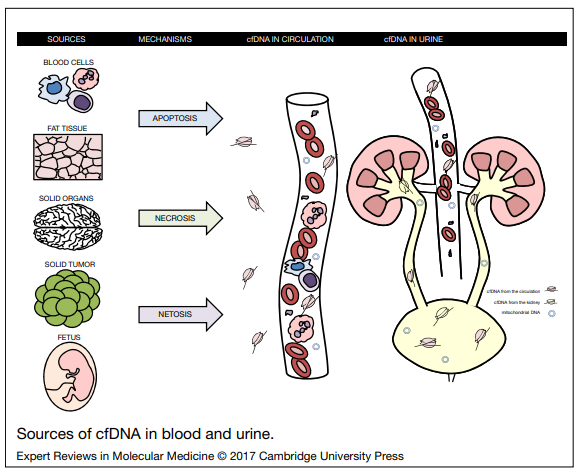 Donor-derived cell-free DNA (dd-cfDNA)
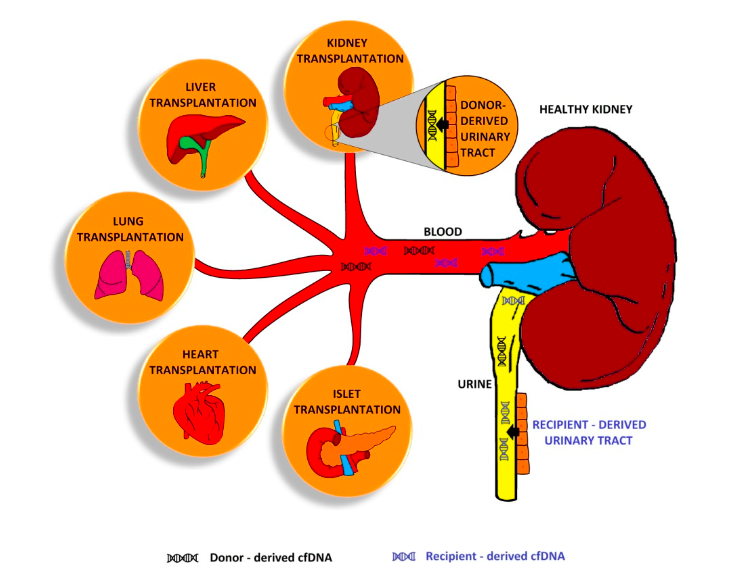 Martuszewski A et al. J Clin Med. 2021;10(2).
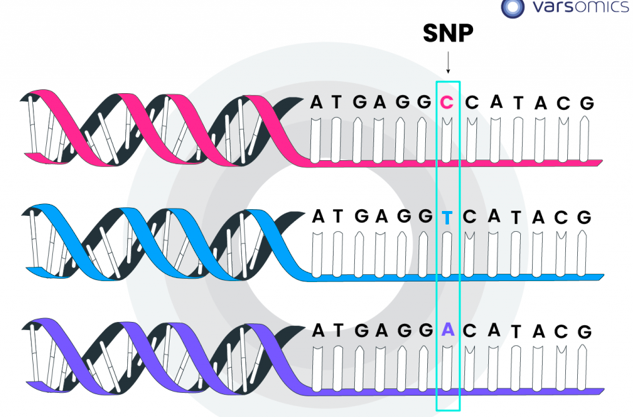 Single Nucleotide Polymorphisms (SNPs)
Usar um painel de “SNPs ALVO” 
com alta probabilidade de ser diferente 
em dois indivíduos
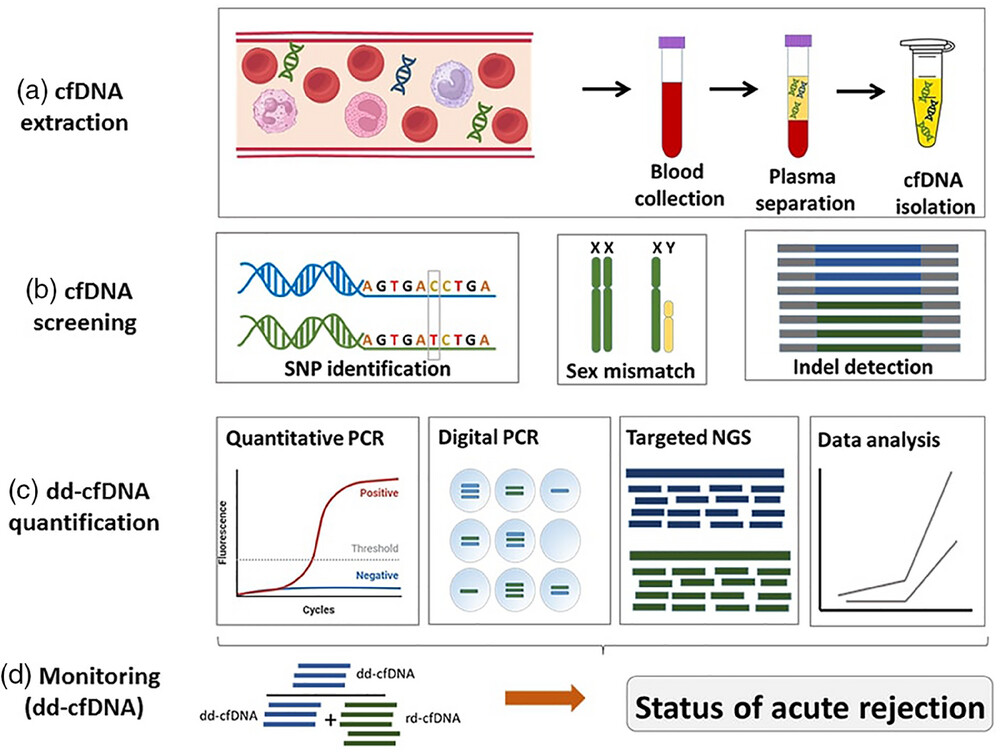 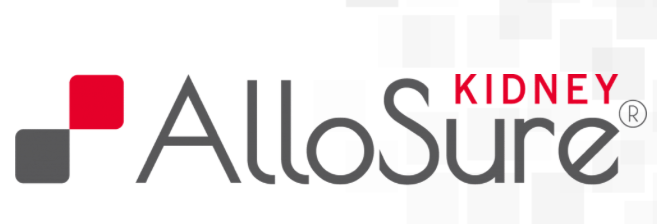 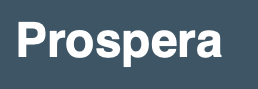 Cinética do dd-cfDNA após o Transplante Renal
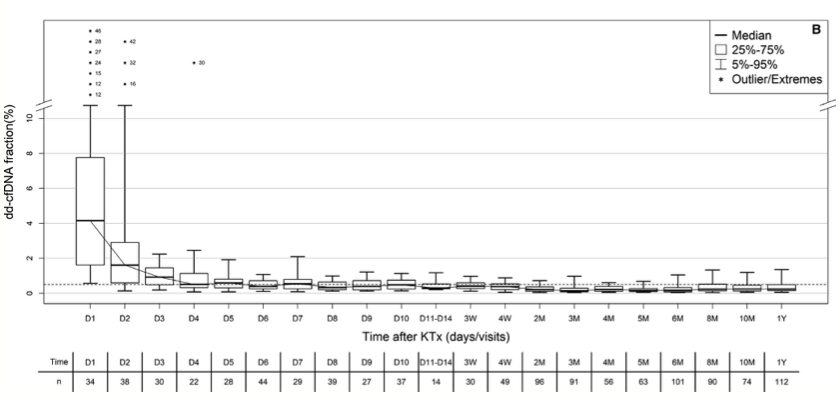 Oellerich M et al. Am J Transplant. 2019;19(11):3087-99
Cinética do dd-cfDNA após o Transplante Renal
Doador Vivo x Doador Falecido
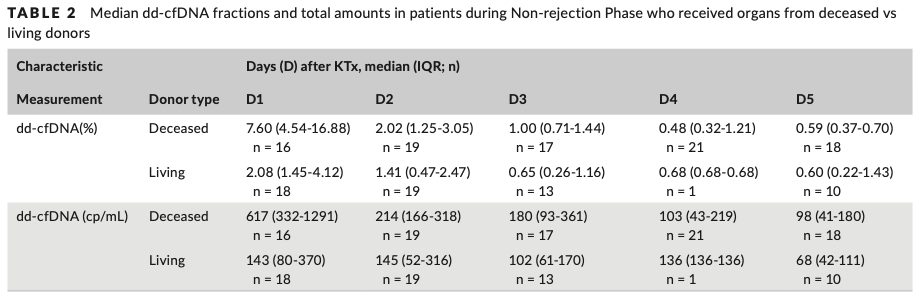 Oellerich M et al. Am J Transplant. 2019;19(11):3087-99
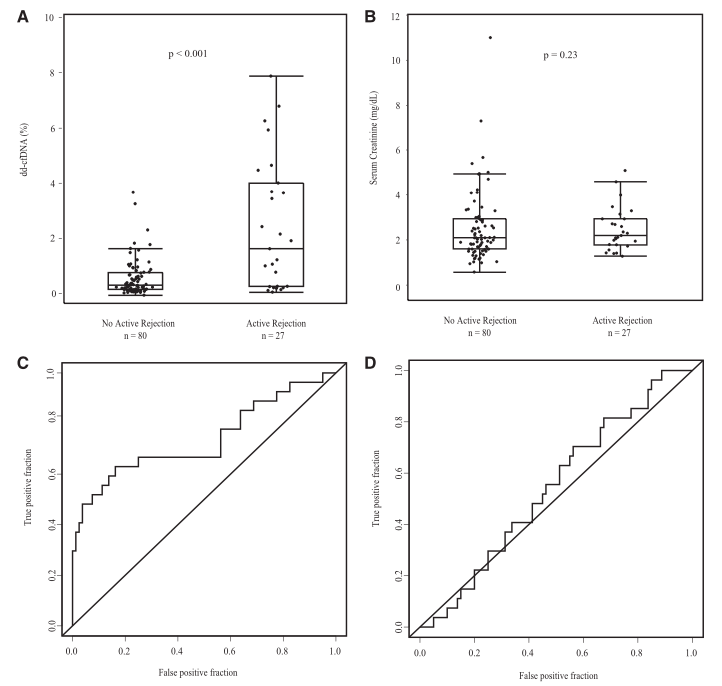 DART Study
0,3% x 1,6%
Rejeição Ativa 
X
Sem Rejeição
AUC=0.54
AUC=0.74
Bloom et al. J Am Soc Nephrol. 2017;28(7):2221-32
[Speaker Notes: Figure 3. dd-cfDNA discriminates active rejection. (A) Fraction of dd-cfDNA in active rejection (n=27) versus no active rejection (n=80). Box and whisker plots; horizontal line represents the median; bottom and top of each box represents 25th and 75th percentiles. Dots are individual results. Median dd-cfDNA in active rejection 1.6% versus 0.3% for no rejection (P,0.001). (B) Serum creatinine in active rejection (n=27) versus no active rejection (n=80). Serum creatinine was not significantly different in median values between two groups (P=0.23). (C) ROC curve for dd-cfDNA to discriminate active rejection. AUC=0.74 (95% CI, 0.61 to 0.86). (D) ROC curve for serum creatinine to discriminate active rejection. AUC=0.54 (95% CI, 0.43 to 0.66). 

The median level of dd-cfDNA in patients with active rejection was significantly higher (1.6%) than in the comparator group (0.3%) of biopsy specimens without active rejection (P,0.001). Median dd- cfDNA levels varied by type of active rejection: 2.9% (ABMR), 1.2% (TCMR only, types IB and IIA), 0.2% (TCMR only type IA). 

ABMR 2,9%
TCMR IB e IIA 1,2%
TCMR IA 0,2%]
ADMIRAL
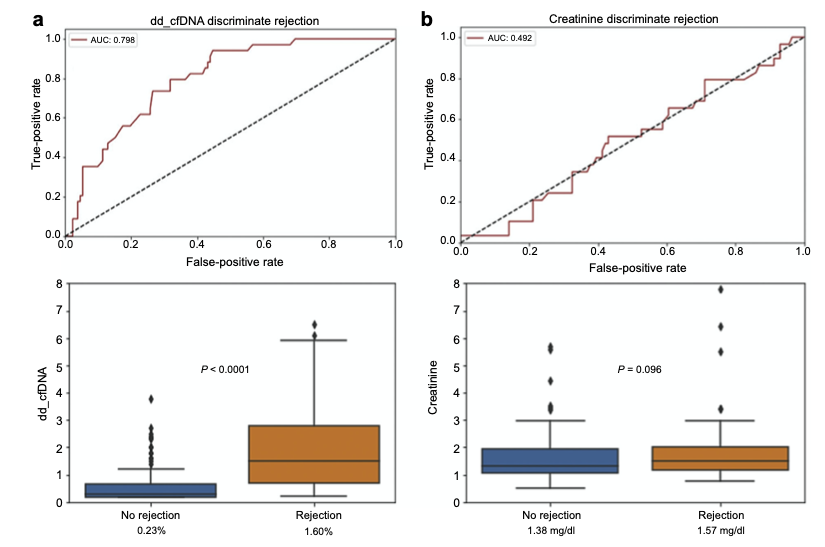 Bu L et al. Kidney Int. 2022;101(4):793-803
[Speaker Notes: n the analysis, the discriminatory power was considered at previously published thresholds of 0.5% and 1%,3,4 to calculate the performance characteristics of the assay (sensitivity, specificity, negative predictive value, positive predictive value). Subsequently patients were categorized as high dd-cfDNA ($0.5%) versus low dd-cfDNA (<0.5%) for further analysis. 

Figure 2 | Box and whisker plot showing the median donor-derived cell-free DNA (dd-cfDNA) and creatinine levels observed in patients with and without allograft rejection. (a) The ROC analysis for dd-cfDNA: area under the receiver-operating characteristic curve (AUROC) 0.798, with a median of 0.23% seen in patients with no rejection and 1.6% in patients with allograft rejection; P < 0.0001. (b) The ROC analysis for creatinine: AUROC 0.492, with a median creatinine of 1.38 mg/dl in patients with no rejection versus 1.57 mg/dl in patients with allograft rejection; P 1⁄4 0.096. 
dd-cfDNA levels differed significantly between patients with ABMR and TCMR; P < 0.001 
Patients with TCMR, compared to nonrejection patients, had a median dd-cfDNA value of 0.7%; P < 0.001]
ADMIRAL
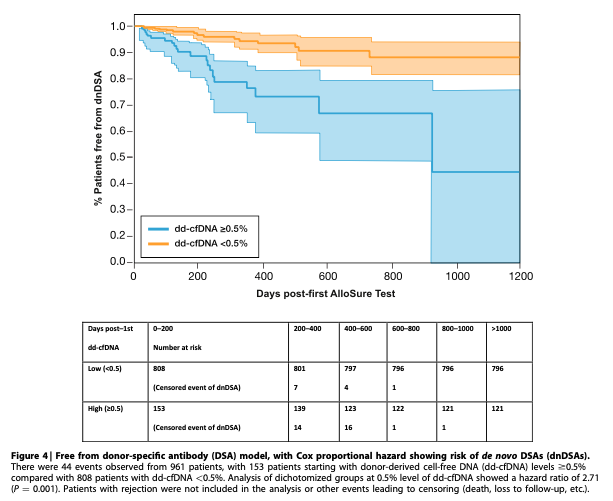 Bu L et al. Kidney Int. 2022;101(4):793-803
[Speaker Notes: .]
Biomarcadores moleculares combinados
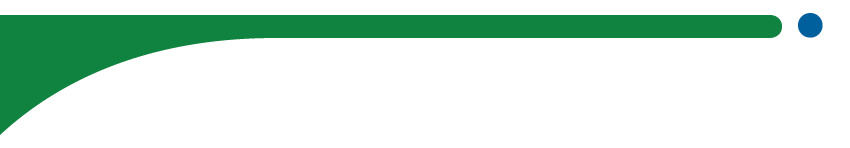 TRIFECTA study: MMDx + dd-cfDNA

OmniGraf: perfil de expressão gênica + dd-cfDNA

Qsant (urina):  cfDNA + cfDNA metilado + creatinina + proteínas totais  + clusterina +  CXCL-10  Q-SCORE > 32
HC-FMUSP
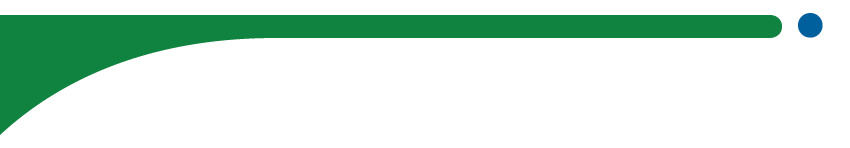 - Projeto Temático FAPESP: coletas seriadas de dd-cfDNA em pacientes Tx renais 
  com alto risco de rejeição 

- Projeto de coleta de dd-cfDNA em biópsias por indicação
Conclusão
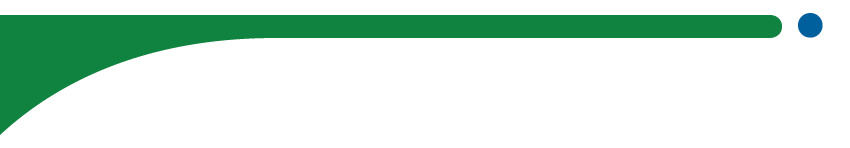 biomarcadores moleculares: maior sensibilidade e especificidade
redução de biópsias desnecessárias
plataformas e técnicas distintas  a validação dessas descobertas e sua implementação na prática clínica do transplante continua desafiador
interpretação dos testes por um especialista (bioinformática)
biomarcadores combinados não-invasivos: acessível no mundo todo + baixo custo + curto tempo para resultado
obrigadA!
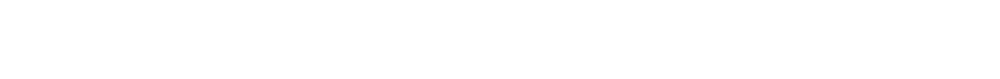